SB 21-185 Educator Pathway Design & Course Offerings
University Partner Information Session
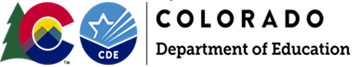 June 22, 2022
SB 21-185 Pathway Design
[Speaker Notes: These are the guidelines set forth in SB 21-185 for this new pathway.]
SB 21-185 Working Group
[Speaker Notes: These are the guidelines set forth in SB 21-185 for this new pathway.]
A plan that candidates can easily follow so that they are constantly aware of their next steps 
Allows for candidates to engage in real-world classroom field experiences to expose them directly to teaching early in the pathway 
Creates opportunities for students to take courses that are “maximally portable” between most if not all Colorado institutions and provides equitable access to students statewide via online offerings 
Accounts for the possibility that candidates’ choice of program/grade level concentration may change over time 
Allows for completion of as many possible credit hours up front and encourages coursework being taken in all possible academic terms so that candidates complete programs earlier than standard program length 
Fulfills requirements for both general education and educator preparation coursework across as many institutions as possible
Articulated Course Progression
[Speaker Notes: The coursework itself will be built much like the pathways in the state articulation agreements, but with a keen eye for giving candidates the foundational knowledge and real-world experiences they need to be an effective educator in Colorado.  They will begin in the 12th grade year (or before) with a set of education courses (Introduction to Education/Early Childhood Education, Human Growth & Development, Multicultural Education, and field experiences), and then move into the 5th and 6th years of the TREP program by taking math, science, and other general education courses that will fulfill general education requirements for their full preparation program.  Those will vary based on the pathway choices that candidates make and could be wide-ranging like those for ECE and Elementary candidates, or they could be more content-focused for those who are looking to become secondary teachers.]
Educator Pathway Coursework
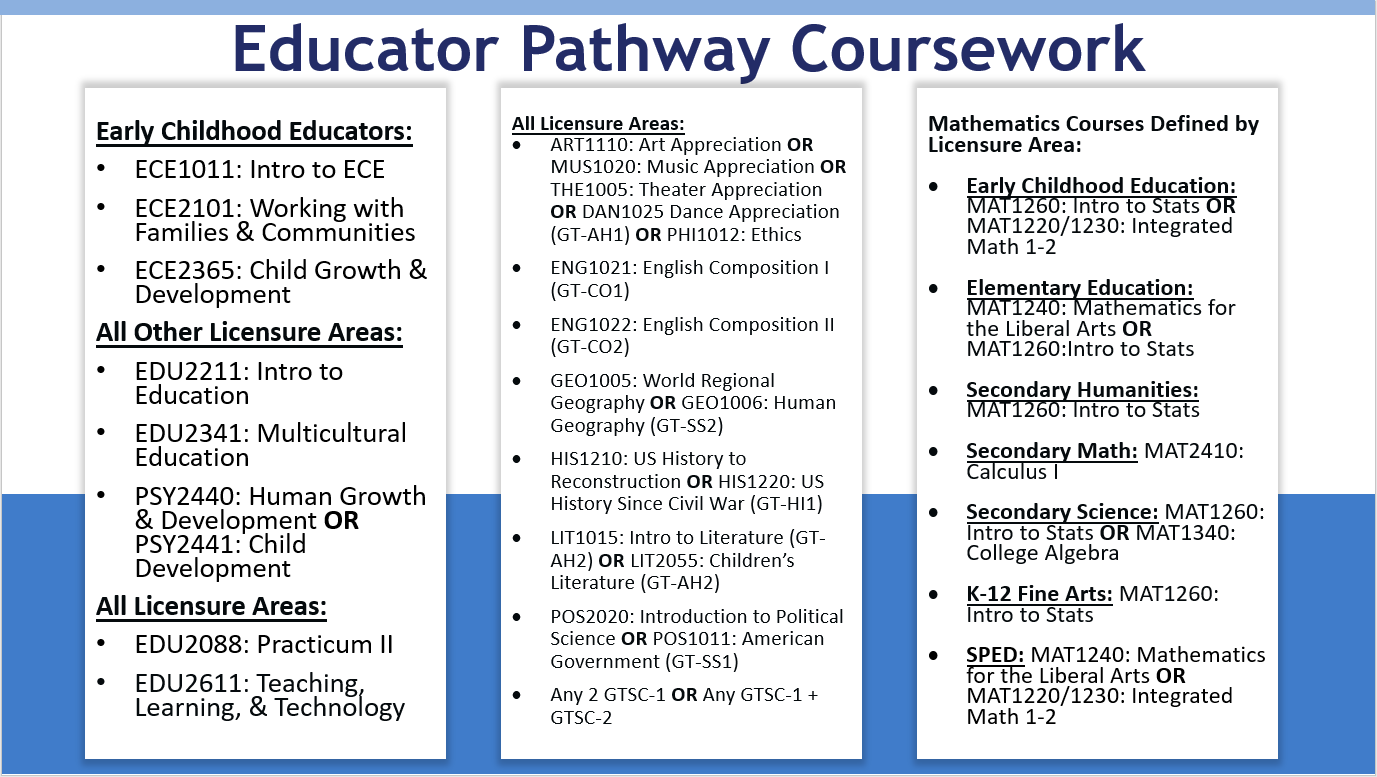 Support and development of career and academic plans through counseling resources
Assistance provided at transition points along the pathway
Purposeful supports provided to bolster candidates’ decision to become an educator and keep them in the field
Wraparound Services
[Speaker Notes: CDHE recently launched an initiative called Advisors LEAD, a free, online professional development course for academic advisors at Colorado’s colleges and universities. The course includes comprehensive training on equity in advising, prepares advisors to operate effectively in a virtual environment, and provides guidance on how to help students find the right math course and discover broader curricula to support their career goals. 
Student-Ready Strategies, an organization focused on success for historically marginalized students, curated the content for the course in consultation with subject-matter experts from the academic advising community. 
To date, 169 advisors have earned certification with hopes for many more becoming certified out of an initial group of 337 invitees.  Advisors are in positions at Aims Community College, Colorado Mountain College, all Colorado Community College System institutions, Adams State University, Colorado Mesa University, and Western Colorado University.  Another round of invitations has since gone out to professional academic advisors at our other public four-year institutions and there are plans for expansion of the training modules to high school counselors in 2022.   

In addition to a new educator pathway and the TREP program, SB 21-185 also establishes an educator mental health and well-being program through the University of Colorado Health Sciences Center “to provide support services for educators serving students in Colorado’s public elementary and secondary schools.  The program includes a hotline service, staffed support groups, and training and support programs on coping with stress and building resilience during the pandemic and the recovery from it.  It is in our best interest to create awareness of this mental health program in candidates and encourage them to take part in those services as needed.]
TEACH Colorado
Counselors & Advisors at all levels
Campus Career Services Offices
Single Points of Contact (SPOCs)
Colorado-Anschutz Educator Support Program
Candidate PLCs
Field Experiences
Wraparound Services
[Speaker Notes: CDHE recently launched an initiative called Advisors LEAD, a free, online professional development course for academic advisors at Colorado’s colleges and universities. The course includes comprehensive training on equity in advising, prepares advisors to operate effectively in a virtual environment, and provides guidance on how to help students find the right math course and discover broader curricula to support their career goals. 
Student-Ready Strategies, an organization focused on success for historically marginalized students, curated the content for the course in consultation with subject-matter experts from the academic advising community. 
To date, 169 advisors have earned certification with hopes for many more becoming certified out of an initial group of 337 invitees.  Advisors are in positions at Aims Community College, Colorado Mountain College, all Colorado Community College System institutions, Adams State University, Colorado Mesa University, and Western Colorado University.  Another round of invitations has since gone out to professional academic advisors at our other public four-year institutions and there are plans for expansion of the training modules to high school counselors in 2022.   

In addition to a new educator pathway and the TREP program, SB 21-185 also establishes an educator mental health and well-being program through the University of Colorado Health Sciences Center “to provide support services for educators serving students in Colorado’s public elementary and secondary schools.  The program includes a hotline service, staffed support groups, and training and support programs on coping with stress and building resilience during the pandemic and the recovery from it.  It is in our best interest to create awareness of this mental health program in candidates and encourage them to take part in those services as needed.]
SB21-185 calls for districts & IHEs to be directed to promote the pathway on their websites and social media
CDE has been employing outreach methods to explain the TREP program to districts and share with them how to nominate students who have an interest in pursuing teaching as a career
We will also lean on our partners at TEACH Colorado as it comes to sharing/promoting pathway information to TREP candidates and anyone else who hopes to pursue initial licensure
Communication & Outreach
How you might serve TREP students
For 4-year institutions, courses need to be at the community college rate of tuition and cannot be offered out of the Extended Studies Office
Is it CE or DE flowchart
Have an MOU in place with each district
Have student complete student agreement form
Students need to be enrolled in one course on the pathway in the fall semester of their 5th and 6th years to be eligible for TREP funding
Thank you
Sam Fogleman
Educator Preparation Pathways Specialist
sam.fogleman@dhe.state.co.us

Erica Ryan
Postsecondary & Workforce Readiness Specialist
ryan_e@cde.state.co.us
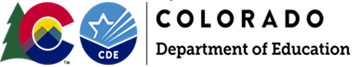